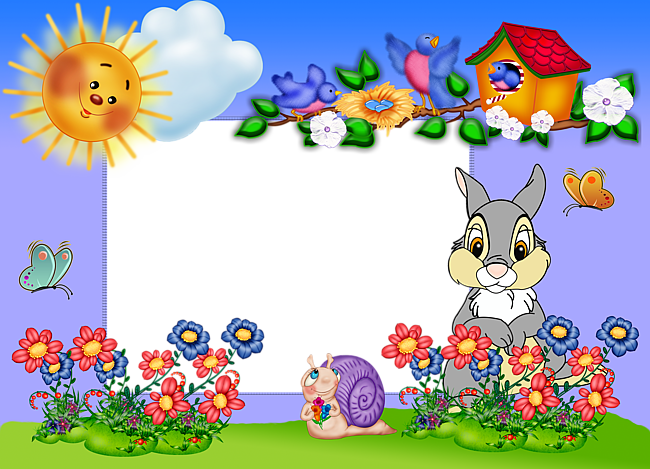 Занятие 25.
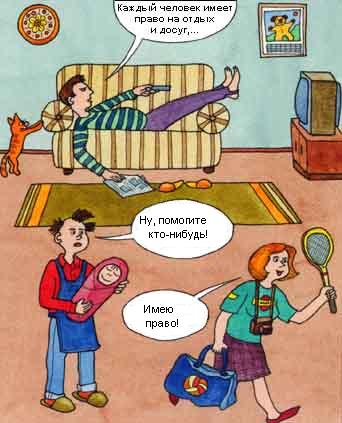 Статья 24.
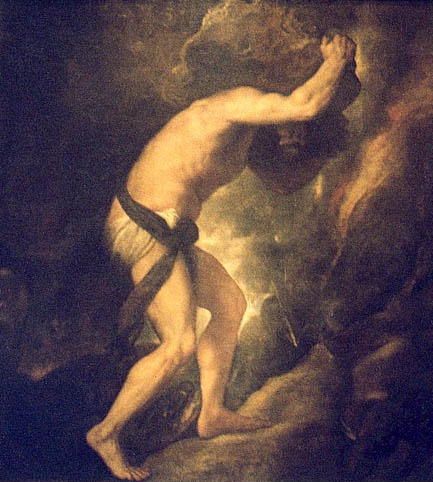 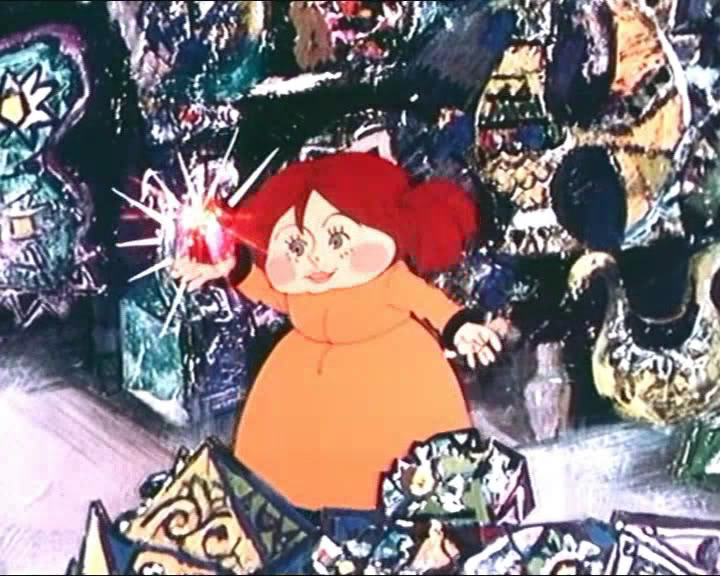 Вопросы к Статье 24Что такое рабочий день?Кто в нашей стране имеет право на оплачиваемый отпуск?
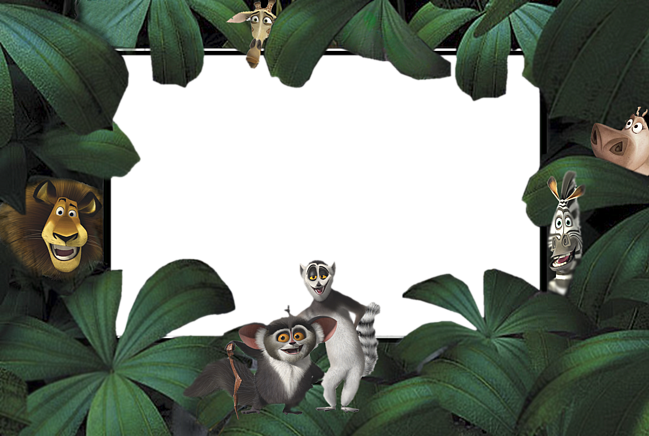 Занятие 26.
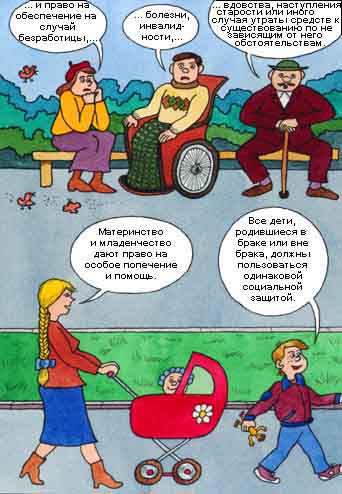 Статья 25.
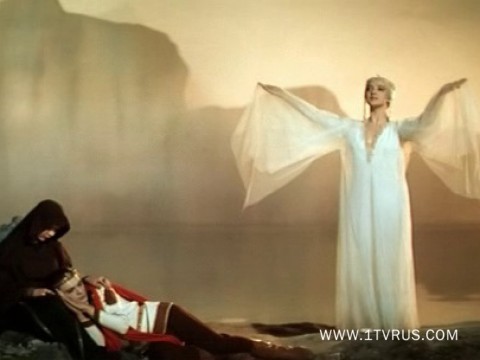 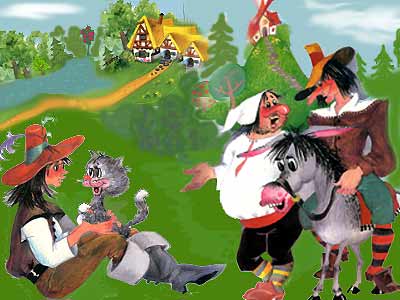 Вопросы к Статье 25 Что такое жизненный уровень?Что необходимо для поддержания здоровья и благосостоя­ния вашей семьи?Что такое материнство?В чём может заключаться помощь материнству и младен­честву?Кто должен обеспечивать социальную защиту материнства и младенчества?
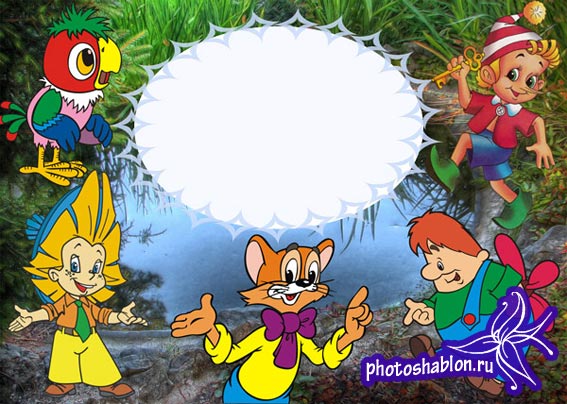 Занятие 27.
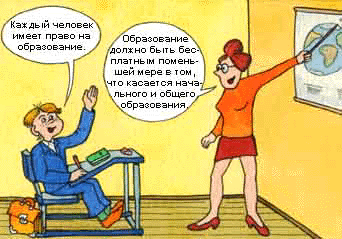 Статья 26.
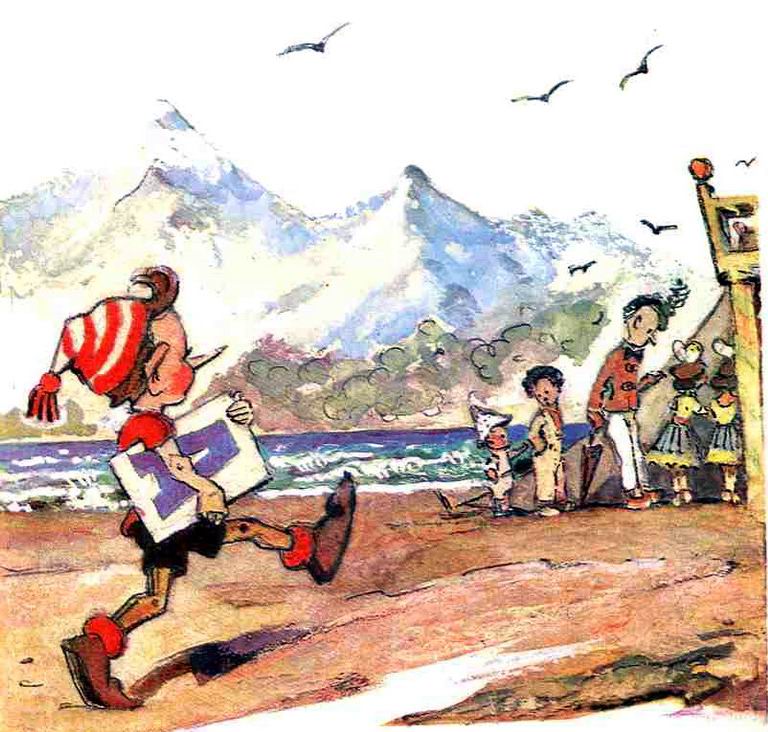 Вопросы к Статье 26 Что такое право на образование?Каким должно быть начальное образование и является ли оно таким в нашей стране?
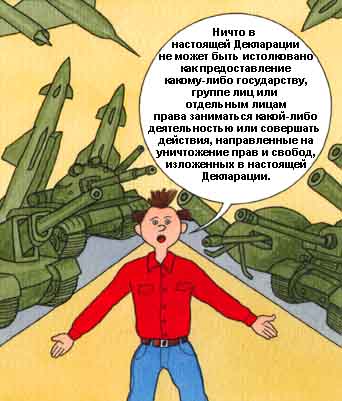 Статья 30.
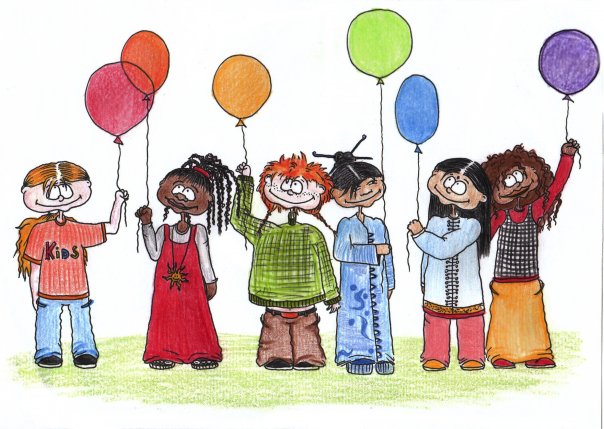 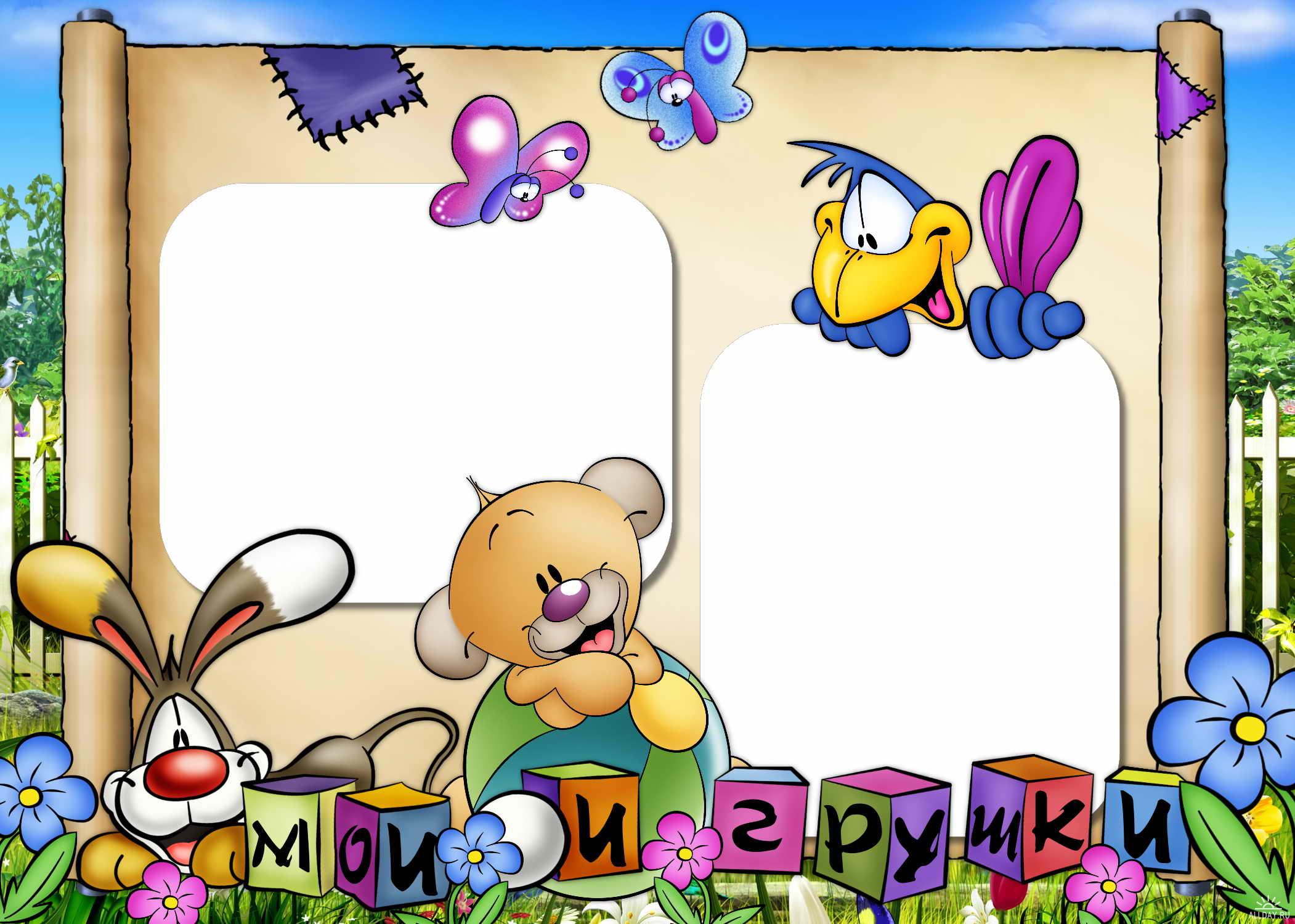 Знайте и используйте
свои права!